Waves of Hope: Tips for First Responders from Families of Water TragediesMarch 25, 2019
Moderator
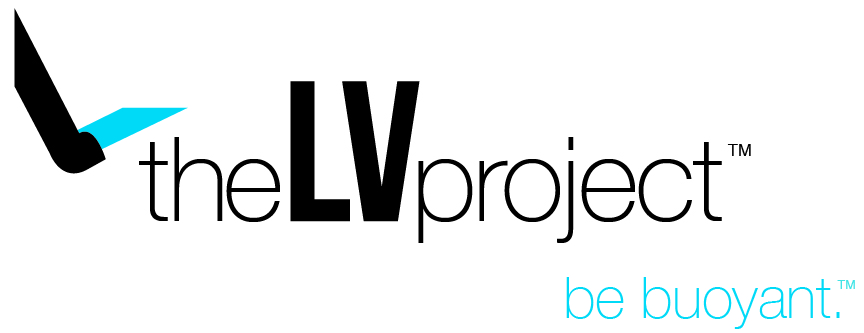 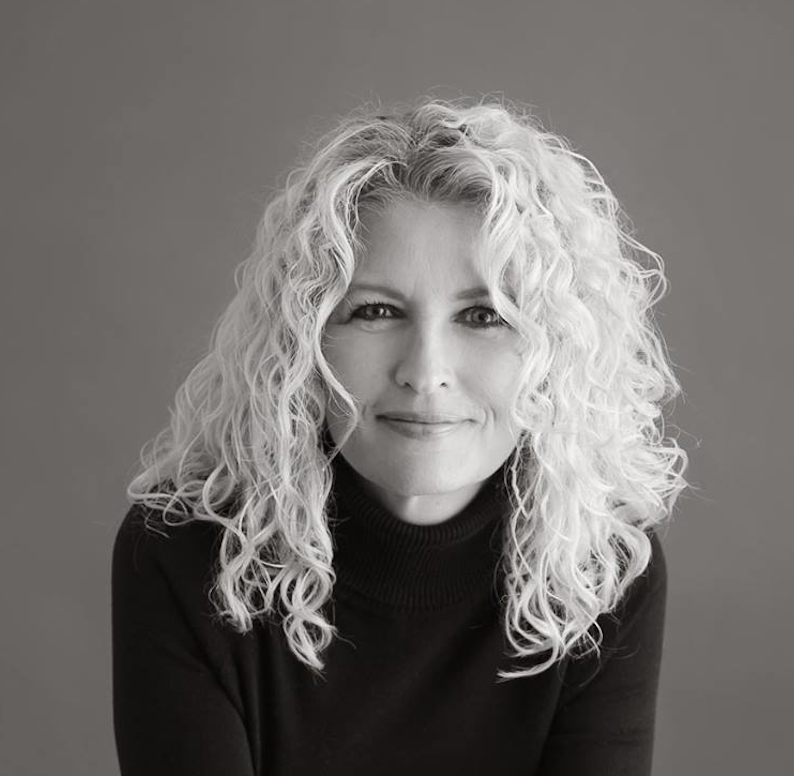 Dana Gage
Founder
The LV Project
dana.gage@theLVproject.org
connor.
[Speaker Notes: There’s a big story behind that story – and that’s what we’re here to discuss today.
Thank you to Cameron Brown who prompted this conversation over a beer last year;
To Yvonne and Peg for providing the opportunity
To the families twho participated
And to the first responders who are willing to listen and learn]
Our goal
Help first responders help families of water tragedies: 
let’s talk about it.

	Multi-phase project:
Phase 1: Family feedback
Phase 2: First responder feedback (peer to peer)
Phase 3: Best practices overlay from tested critical incident programs
[Speaker Notes: Hand over heart – no right way to do a wrong thing.
Scope of this project

Sudden loss is, by its very definition -- sudden]
Our approach
Let’s start the conversation.

What’s in your packet?
Waves of Hope family stories
20/10/30 – Feedback from families
We asked families… What helped? What didn’t?
We want your feedback, too. 
”You’re not alone.” card.
Let’s wrap up with a chat.
[Speaker Notes: I want to hear your papers rattling; read through this;]
The basics of a critical incident scene
Families.
In shock.
Scattered, incapable of rational thought.
In denial.
First responders.
Wearing many hats.
Compartmentalizing.
Managing business and emotions.
[Speaker Notes: Not an exhaustive list; 
If we were all asked to describe the basics of a critical incident scene, we could fill up 10 pages single column
Fundamental…]
The five recurring themes from families:
> Be honest. (we need the truth, no matter what)> Be kind. (wrap truth in love)> Be careful. (we may be able to hear you)> Be direct. (give us the facts)> Be human. (your tears are not a sign of weakness)
[Speaker Notes: The basics]
Panelists
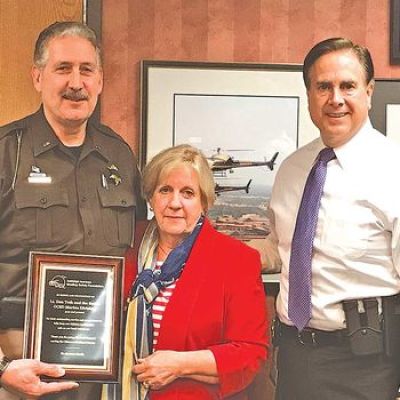 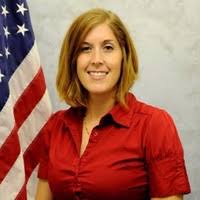 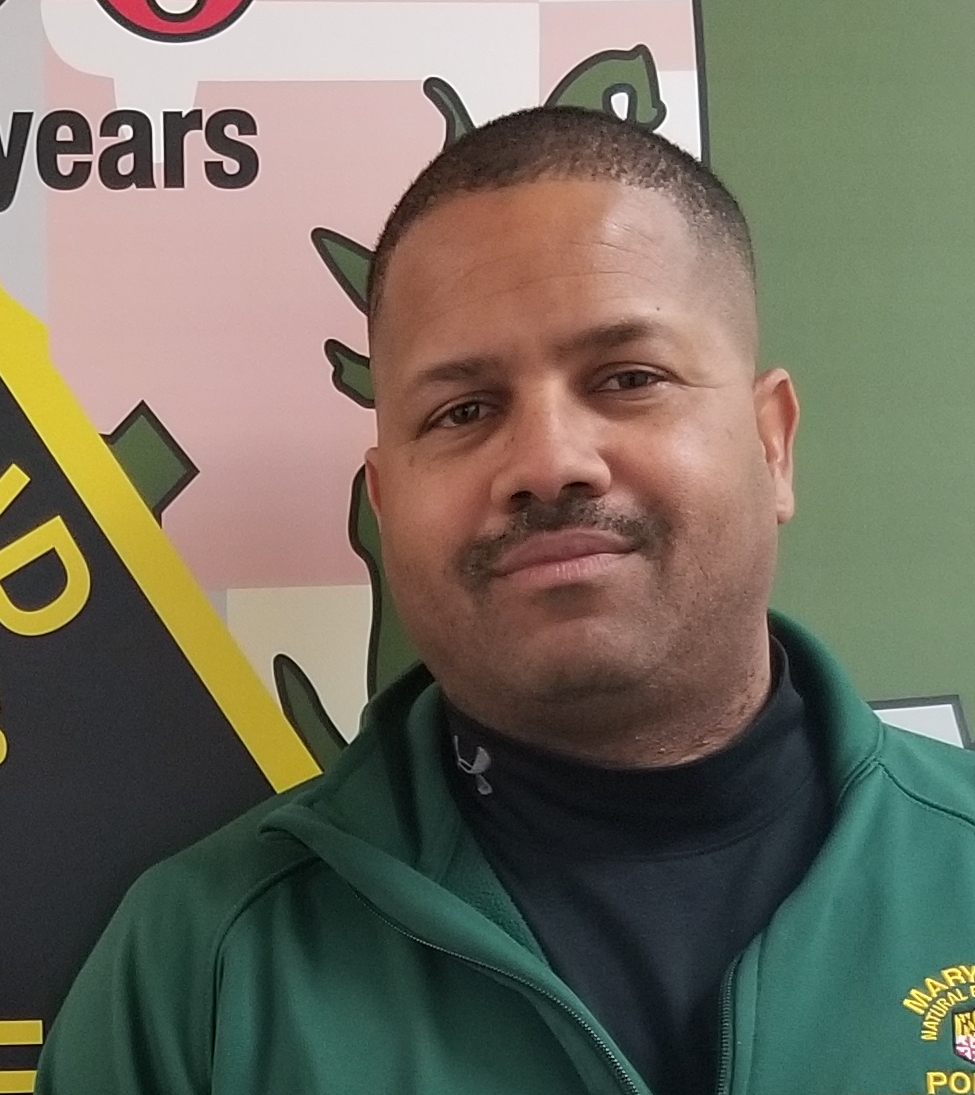 Cameron Brown
Maryland Natural Resources
Heather Lanier
Orange Park Police Dept.
Jan Iserman
Ashleigh Iserman Boating 
Safety Foundation
[Speaker Notes: Tell you a bit about themselves and their work;
Give you some insight on the challenges in a critical incident situation
Share an experience.]
let’s talk about …
on the scene
with Cameron and Heather.
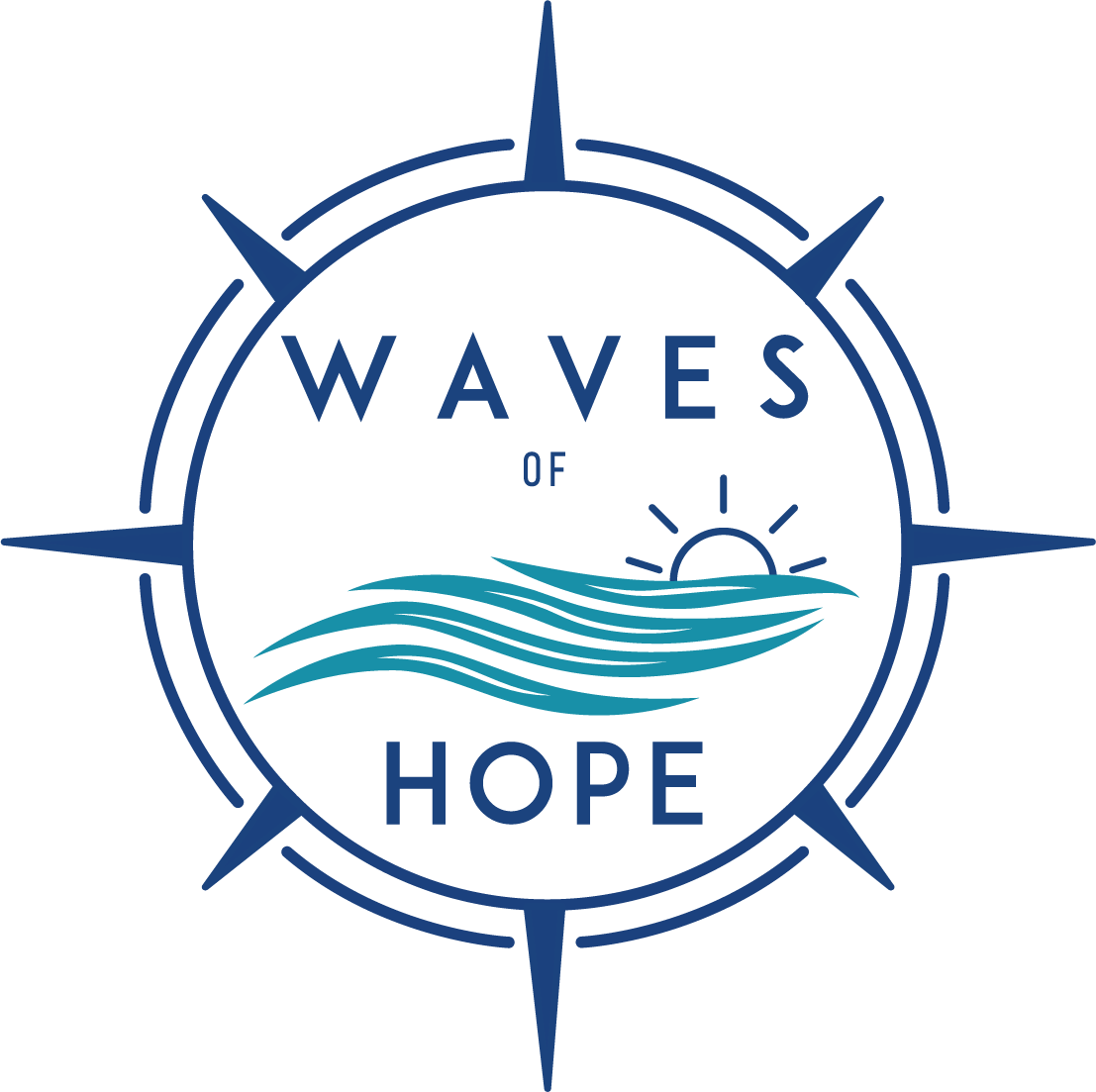 [Speaker Notes: Cameron Brown intro]
let’s talk about …
families
with Jan and Dana.
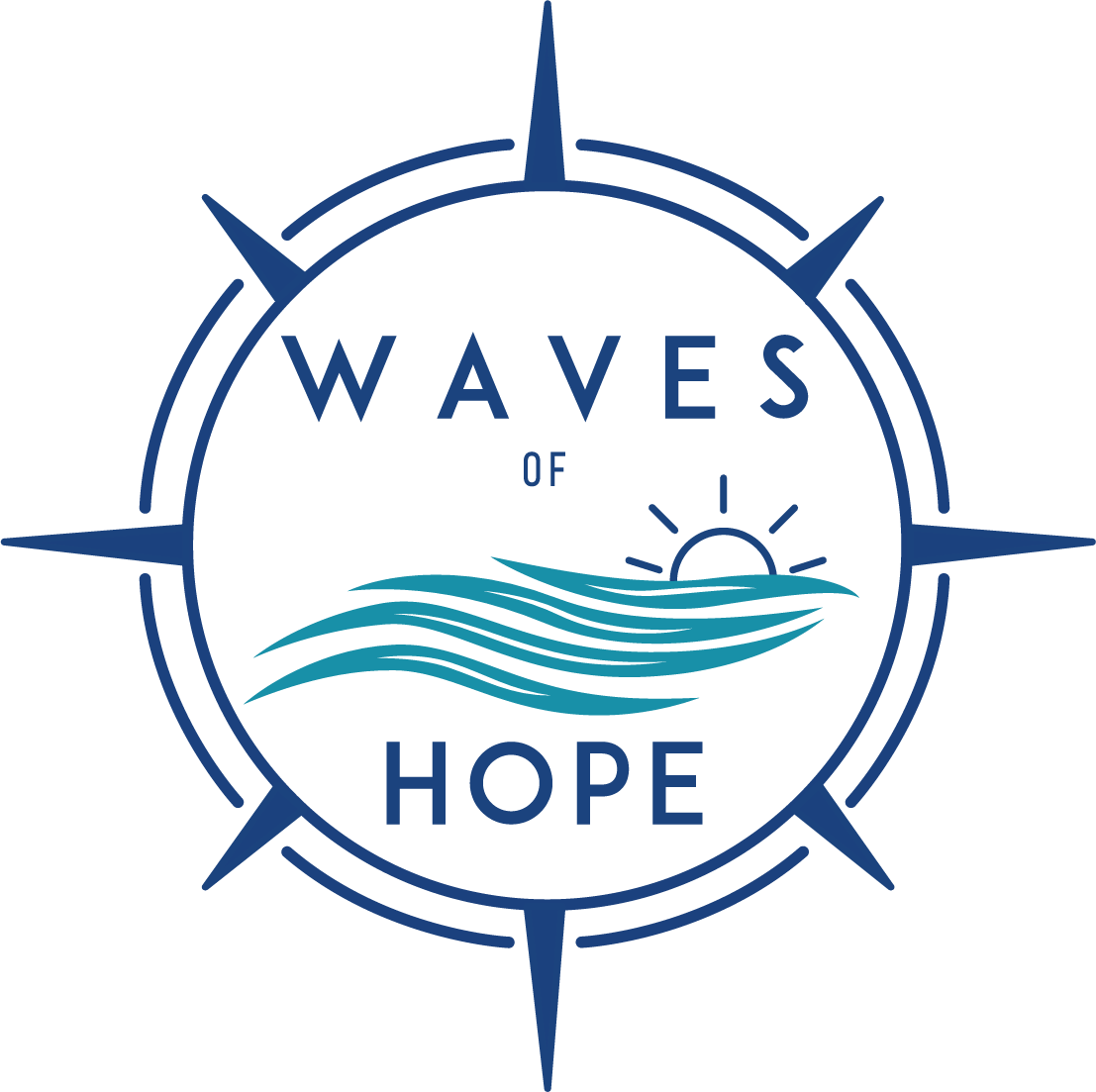 ashleigh & connor
[Speaker Notes: Cameron Brown intro]
Use these resources.
> The 20 / 10 / 30 sheet will be available to share. > NSBC will share this content in an upcoming webinar. > Give the “you’re not alone” card to families who may need it.
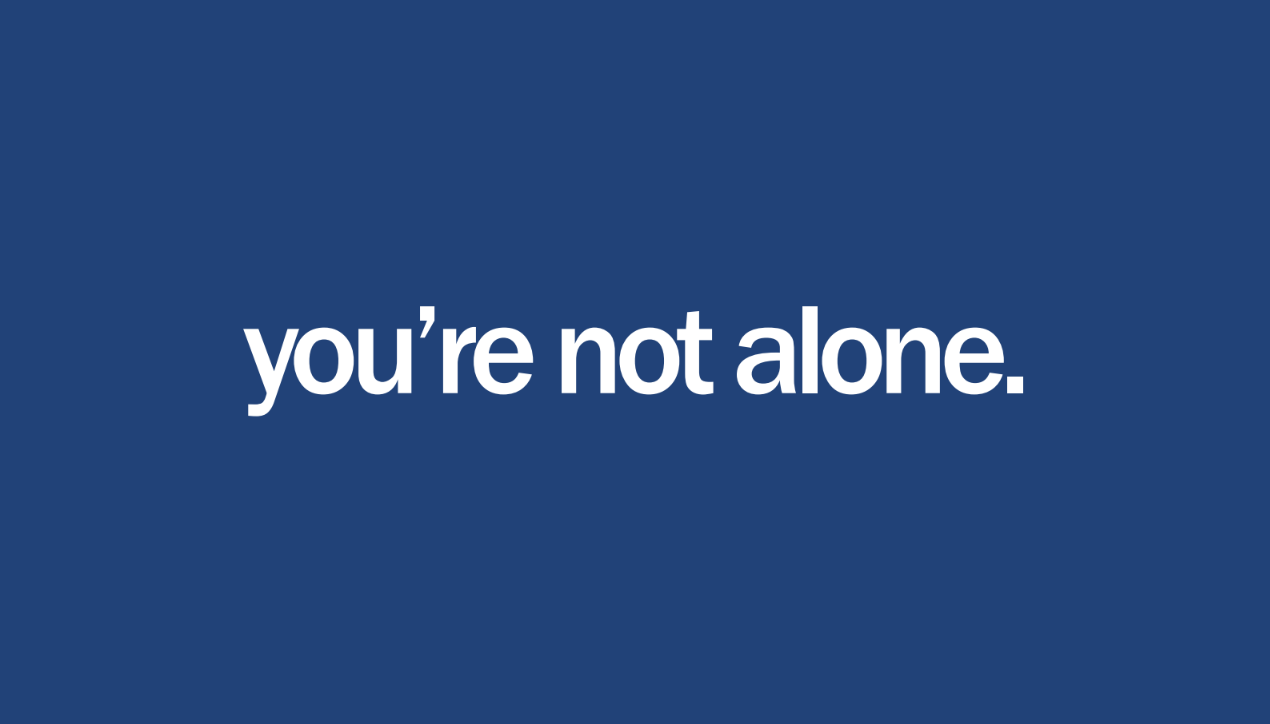 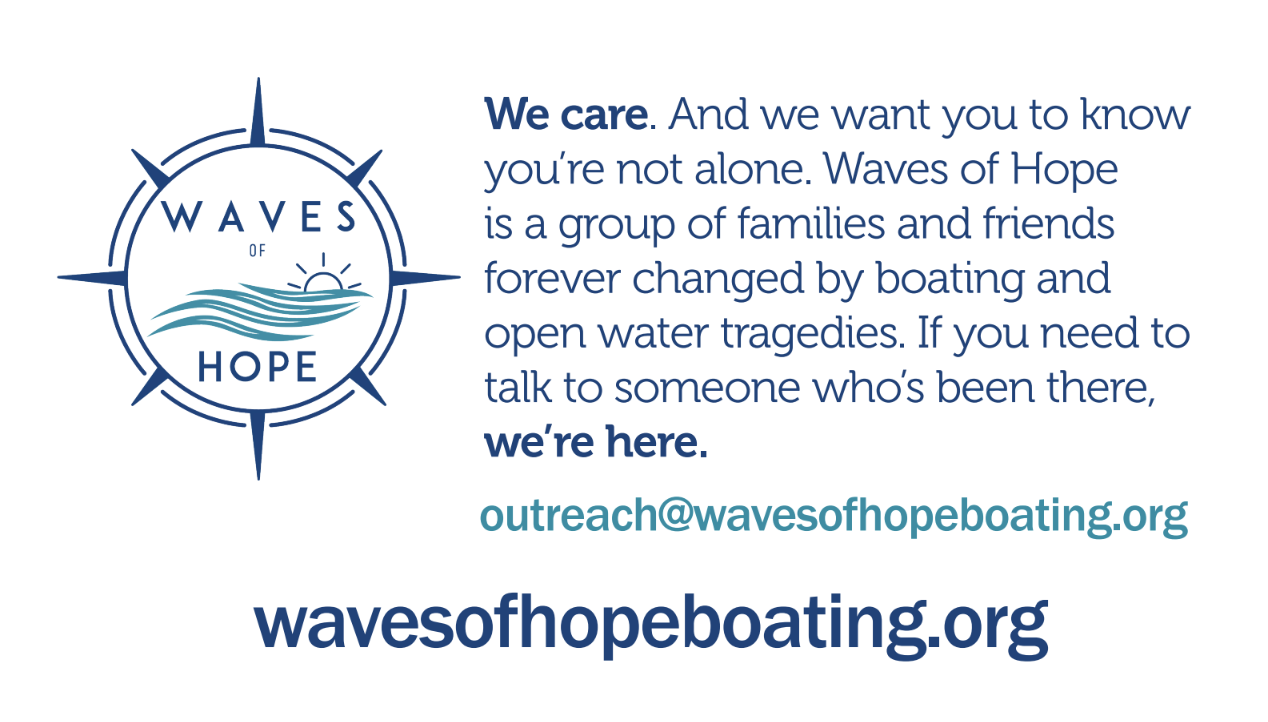 [Speaker Notes: Use these resources]
Join us
tomorrow
first responder
brainstorm session.
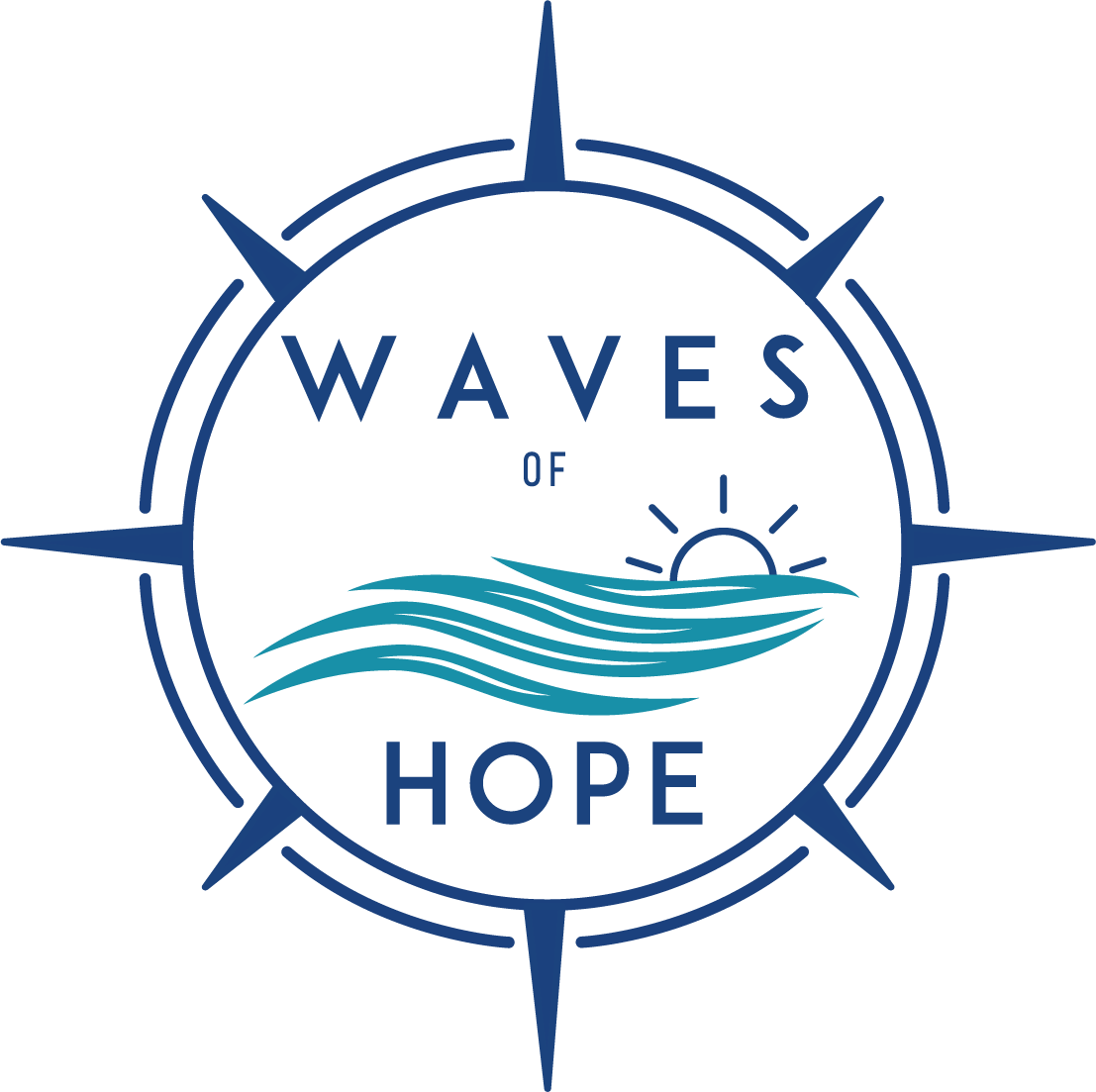 [Speaker Notes: Cameron Brown intro]
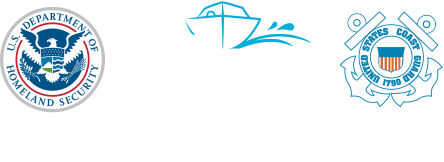 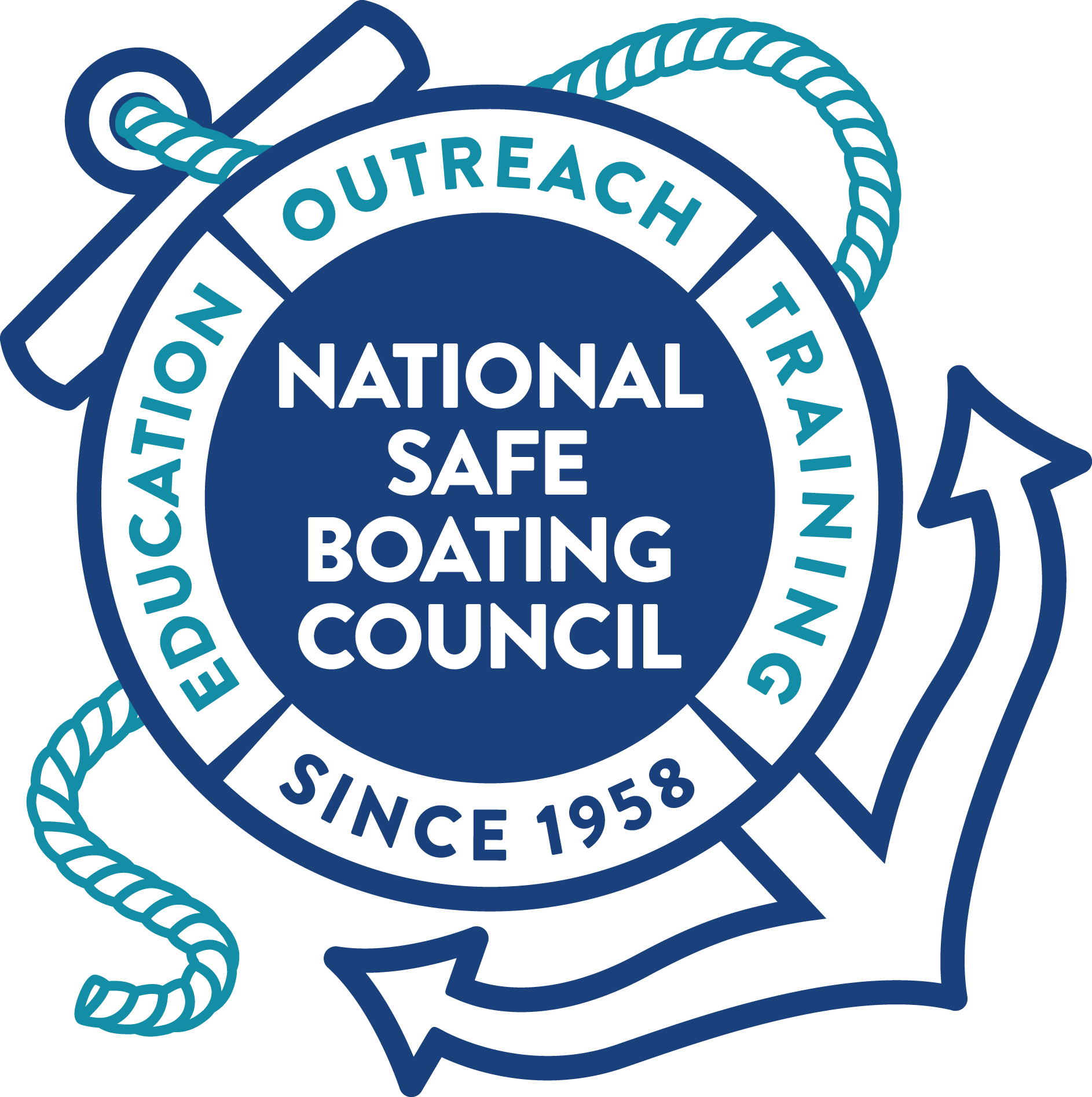 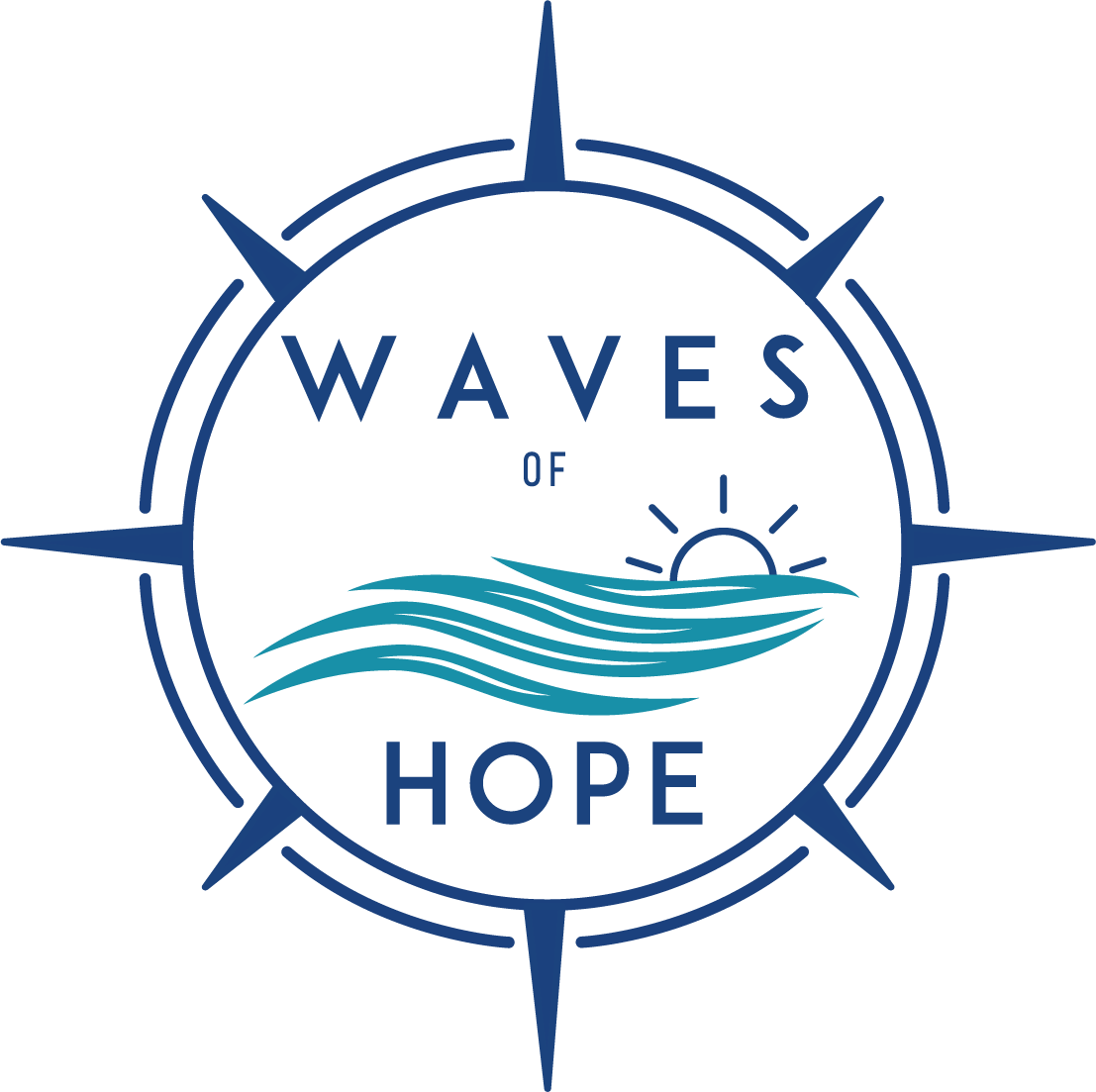 thank you.